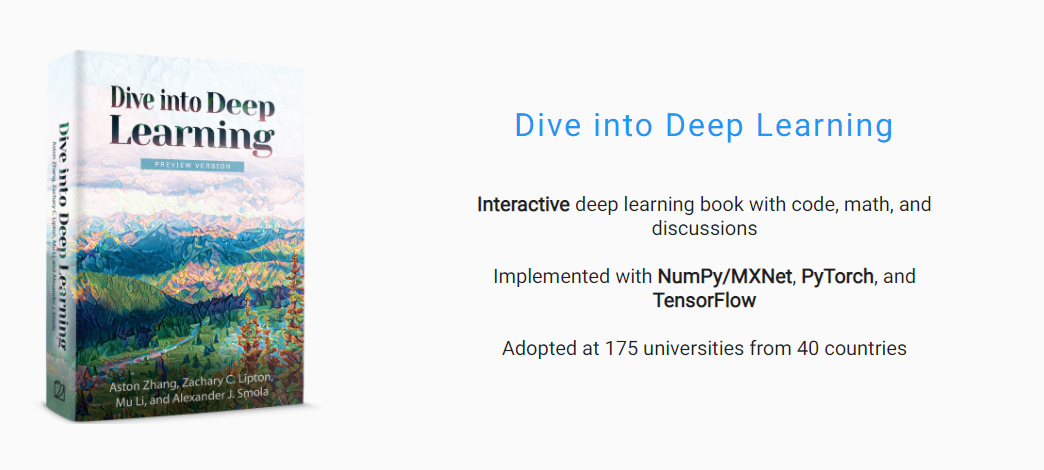 Dive Into Deep Learning Recurrent Neural Networks | Session 8
Inpyo Hong
SequenceModel
8.1. Sequence Models

8.2. Text Preprocessing

8.3. Language Models and the Dataset

8.4. Recurrent Neural Networks

8.5. Concise Implementation of Recurrent Neural Networks
2
8-1
RNN이란
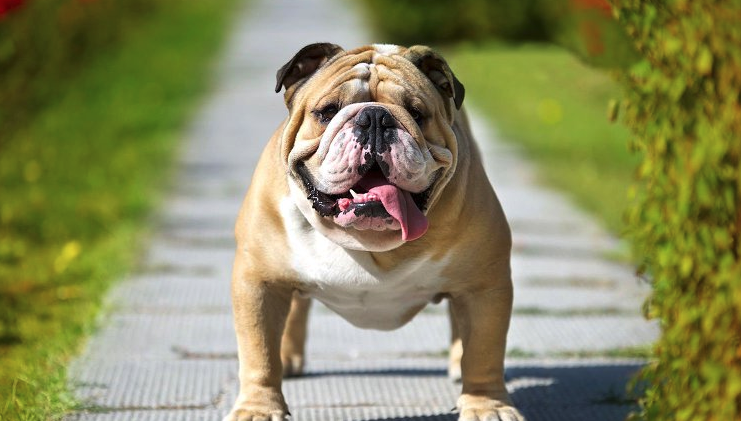 강아지가 서있다.
Image captioning



주식 주가예측

문장 번역

지진 예측

문장 작성
Sequential  Data
3
8-1
SequenceModel
Sequence Data -> Sequence Model 필요

자기 회귀 모델  (AutoRegressive Model)

마르코프 모델  (Markov Model)

=> 기존 모델들의 한계를 RNN으로 해결
4
8-1
AutoregressiveModel
변수의 과거 값의 선형 조합을 이용해 관심 있는 변수를 예측
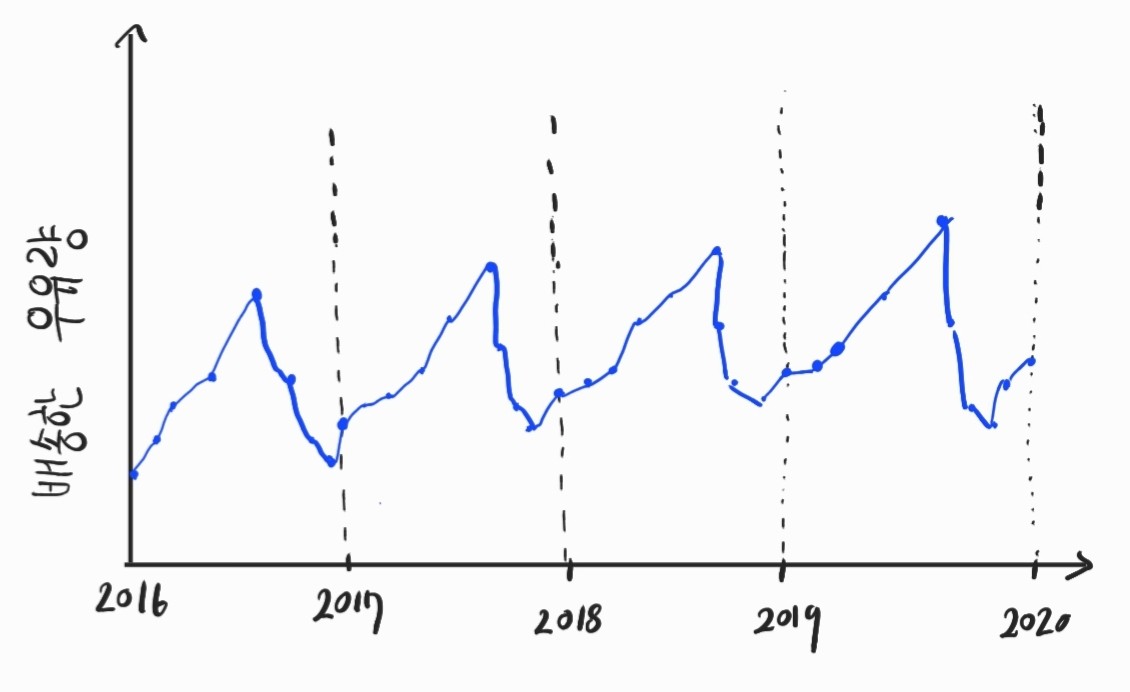 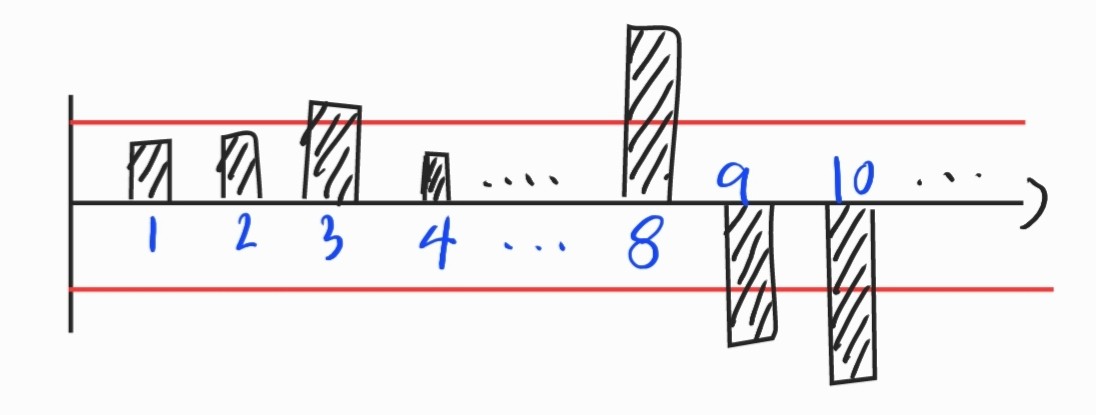 PACF
그래프
5
[Speaker Notes: PACF(partial autocorrelation function):  ytyt와 yt+kyt+k와의 correlation을 측정하는 것은 ACF와 동일하나, t와 t+k 사이에 다른 y값들의 영향력을 배제하고 측정하는 것
				절단점은 함수를돌리면 자동으로 설정해줌 단기적인 변화는 배제하고 장기적이거나 큰 변화만 반영]
8-1
MarkovModel
다음에 나올 상태에 대한 확률값이 직전 과거에만 종속된 모델
마르코프 성질:  각 상태(A,B,C)에서 다른 상태로 가는 확률이 있는 성질

특성상태에서 다른 상태로 가는 확률 총합: 1

패턴을 읽을 때 활용
->    흐림 > 비 > 맑음 > 흐림 > 비 > 맑음

한계 
자연어 처리 시 한 단계의 Context만 학습 가능
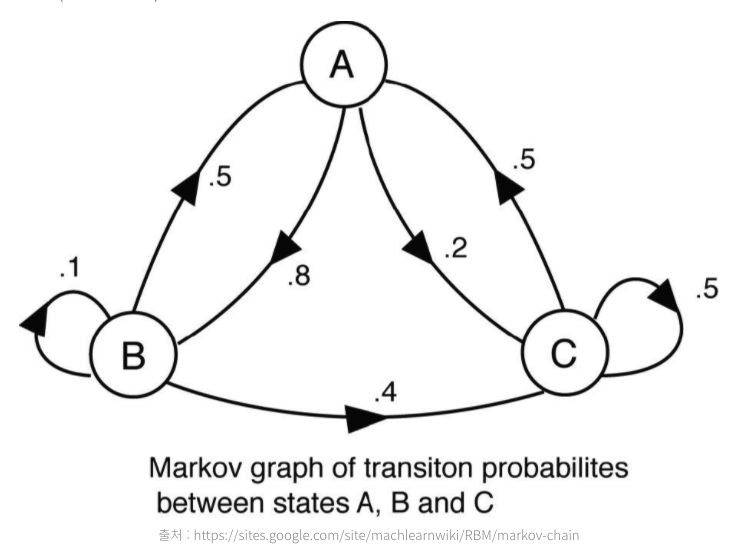 6
8-1
기존 Sequence Model한계
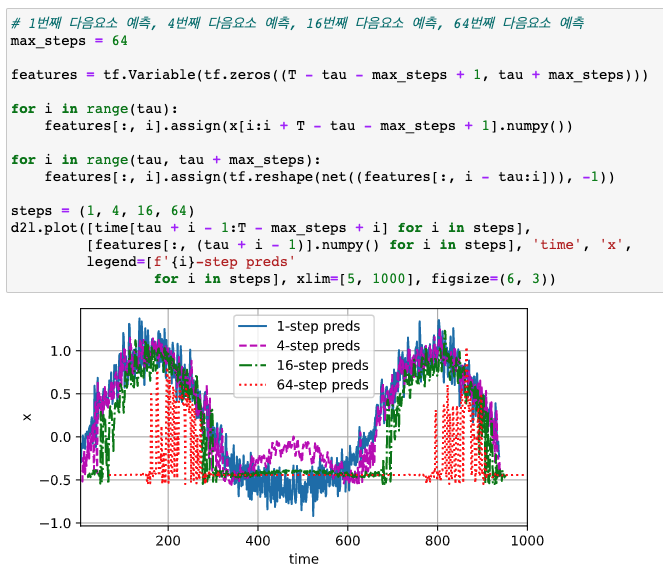 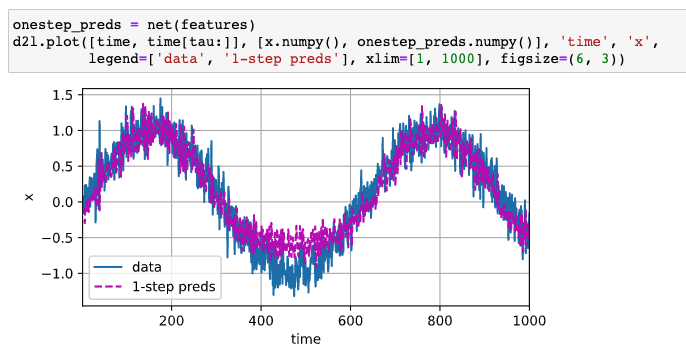 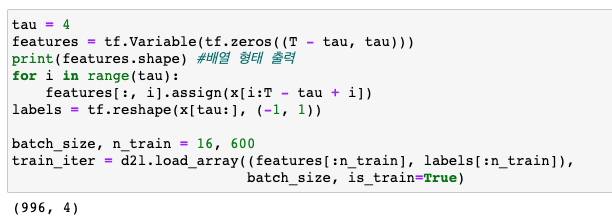 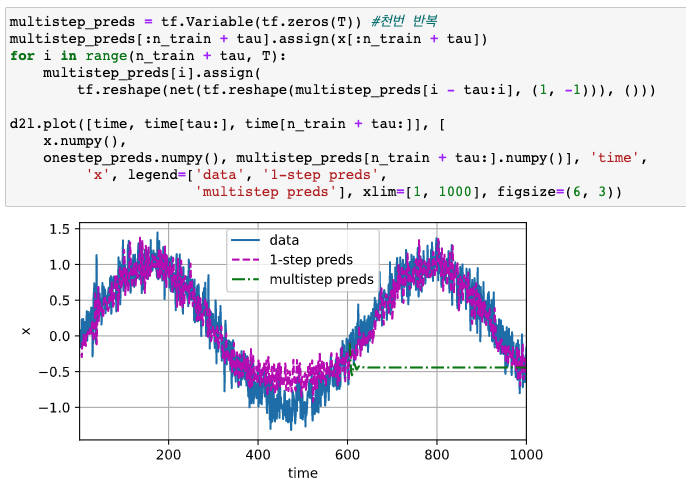 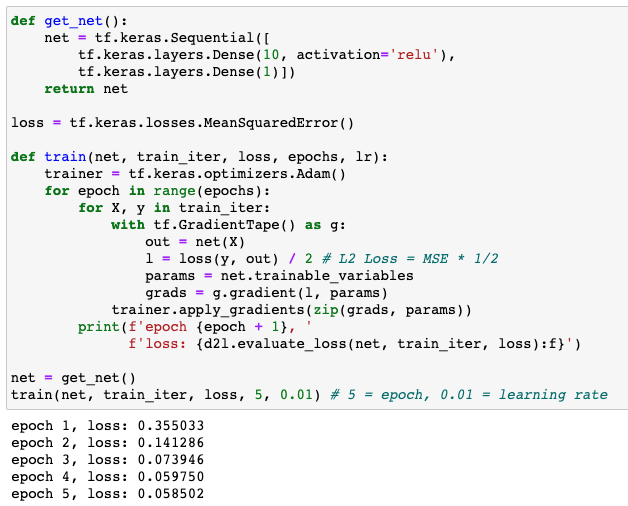 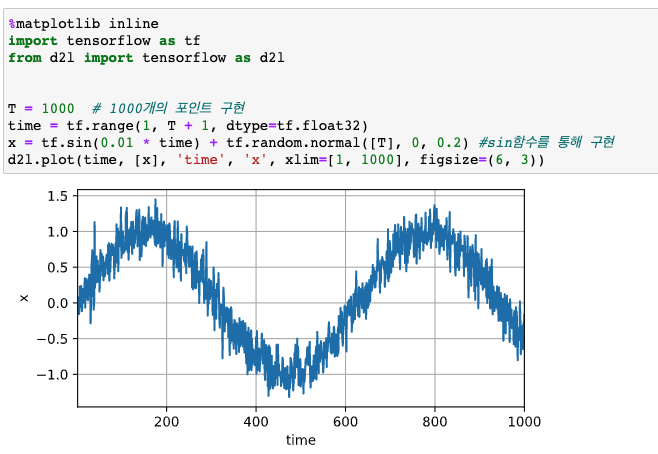 7
8-2
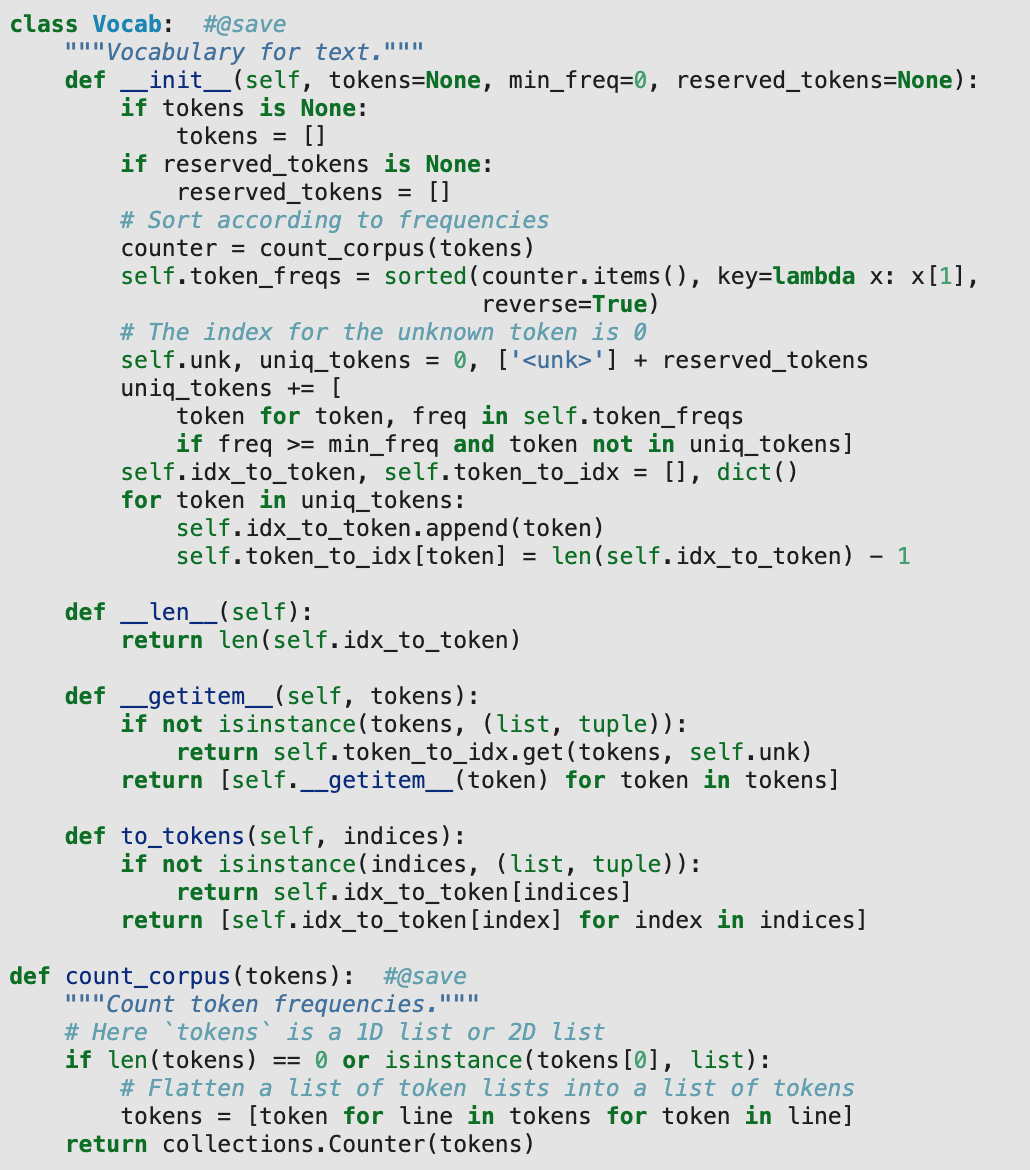 TextPreprocessing
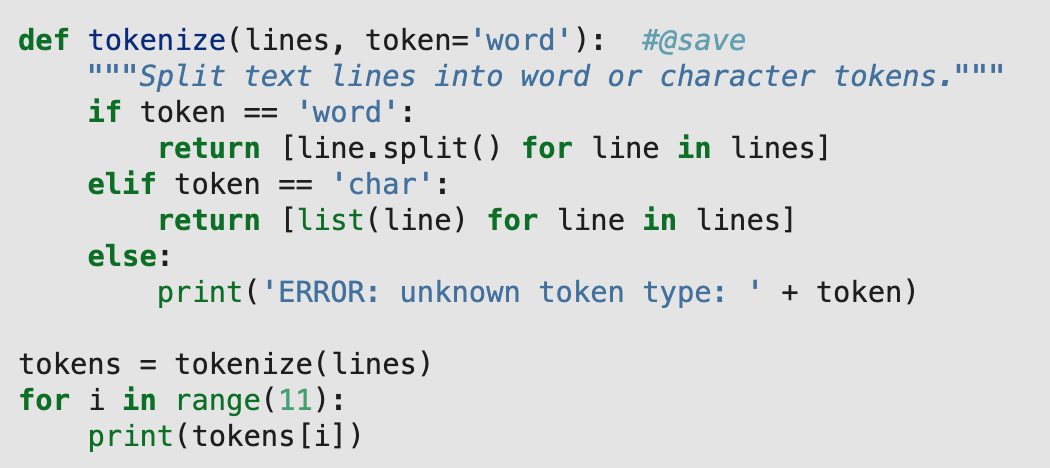 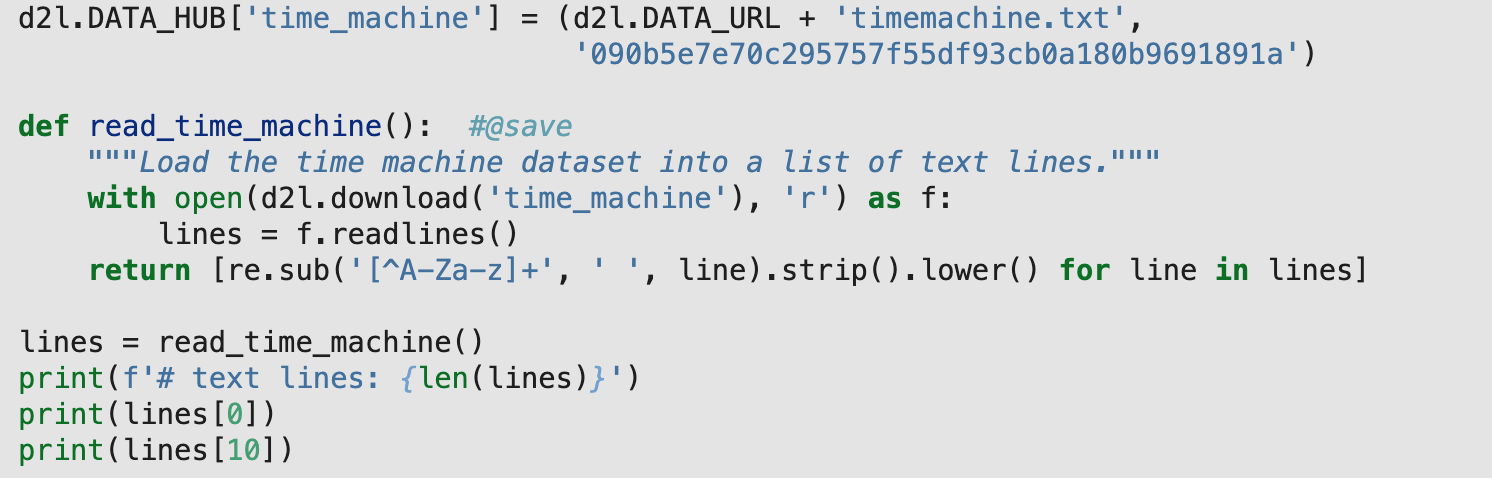 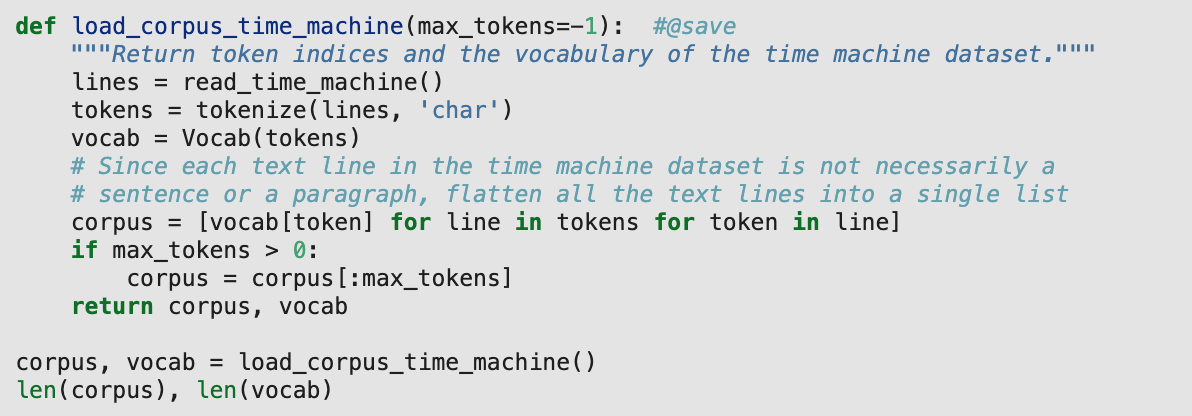 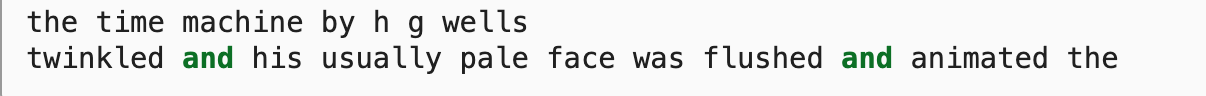 Reading the Dataset

Tokenization

Build a table of vocabulary

Package everything into the load
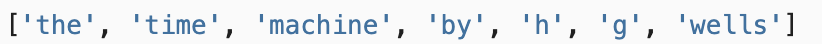 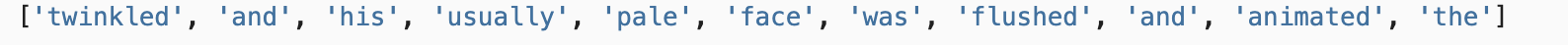 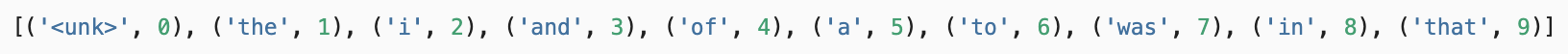 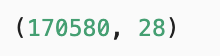 8
8-3
자연어 => 문법에 민감
개를 물고 남자  => 남자가 개를 물다
아저씨를 먹고 싶다 => 먹고 싶다, 아저씨
Language Modelsand the Dataset
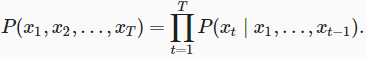 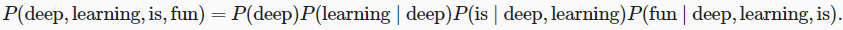 Markov Model을 적용해 자연어 처리
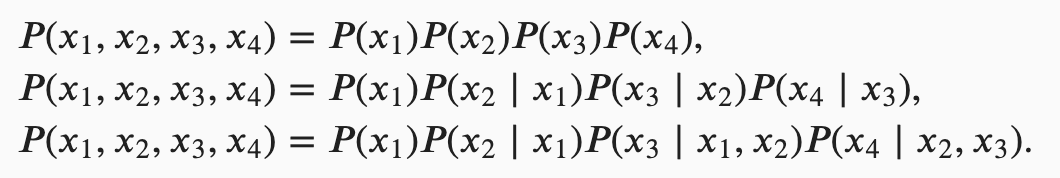 9
8-3
문장이 길어질수록, 단어를 길게 묶음 -> 단어의 사용빈도 감소
Language Modelsand the Dataset
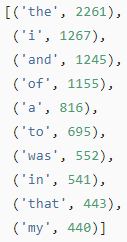 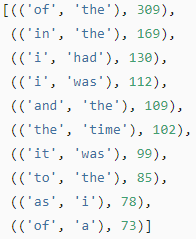 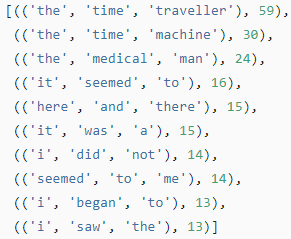 Bigram
(단어 2개)
Unigram
(단어 1개)
Trigram
(단어 3개)
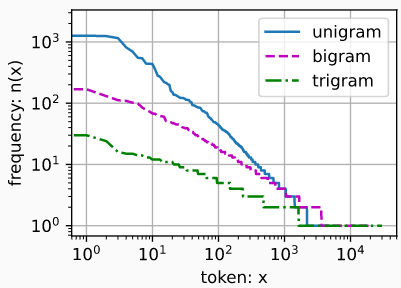 -> 학습에 적절하지 않음
10
8-4
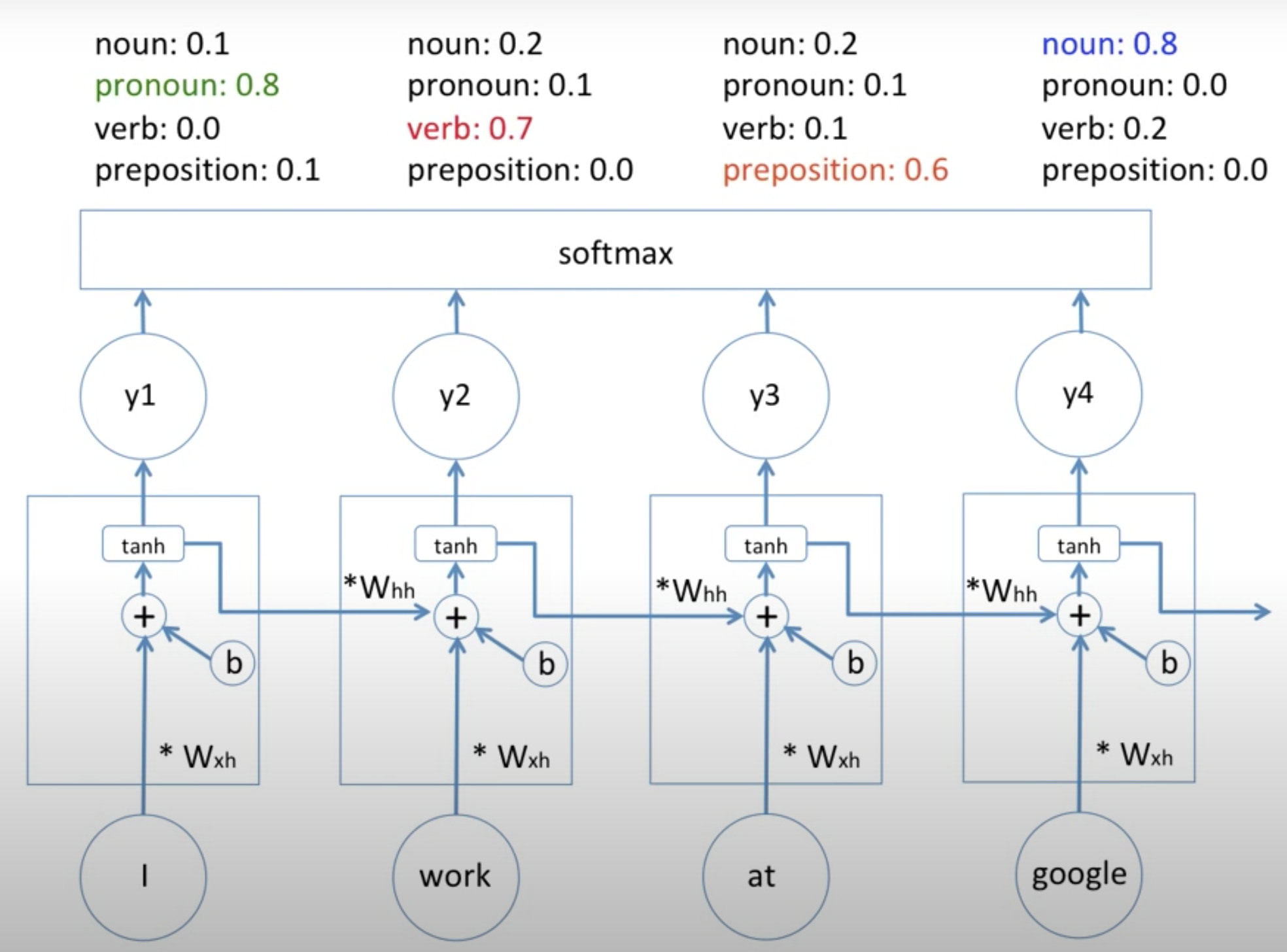 RecurrentNeuralNetwork(RNN)
Output



Hidden state


Input
Output으로 향하는 값을 복사해 가중치 곱해 옆 state에 영향을 줌
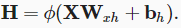 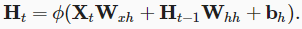 11
[Speaker Notes: 은닉 상태에 대해 반복 계산을 사용하는 신경망을 반복 신경망 (RNN)
RNN의 숨겨진 상태는 현재 시간 단계까지 시퀀스의 과거 정보를 캡처 할 수 있습니다.
RNN 모델 매개 변수의 수는 시간 단계 수가 증가해도 증가하지 않습니다.
RNN을 사용하여 문자 수준 언어 모델을 만들 수 있습니다.
우리는 언어 모델의 품질을 평가하기 위해 난해함을 사용할 수 있습니다.]
8-5
RNN 구현
One-hot 인코딩

“나는 자연어를 배운다”
Tokenization ->  ‘나’  ‘는’  ‘자연어’ ‘를’  ‘배운다’
	           { ‘나’:0, ‘는’:1, ‘자연어’:2, ‘를’:3, 배운다’:4 }
One-hot 인코딩  -> ‘ 자연어’  =  [0,0,1,0,0]



- 샘플링된 미니 배치 모양 => (batch-size, Input-sequence 갯수)- 3차원 Tensor로 변환  (Timestamp 추가)
- time-step에 따라 업데이트를 하며 이전 hidden-state값 저장
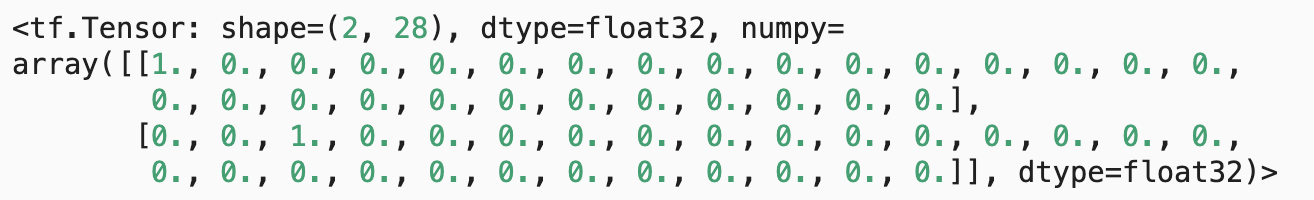 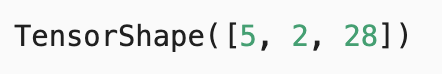 12
[Speaker Notes: 나 는 자연어 를 배운다.

3차원 쓰는 이유: hidden layer의 각 시점에서의 은닉 상태값(hidden state)를 모아 전체 시퀀스를 리턴할 때 3차원을 리턴함(keras 형식)]
8-5
Gradient Clipping
훈련을 안정화하기 위해 사용
학습과정 중 Back-propagation 중 발생 가능한 Gradient Exploding 방지

Gradient Exploding을 막기위해 임계값을 넘지 않도록 값을 자르는 방식
RNN 구현
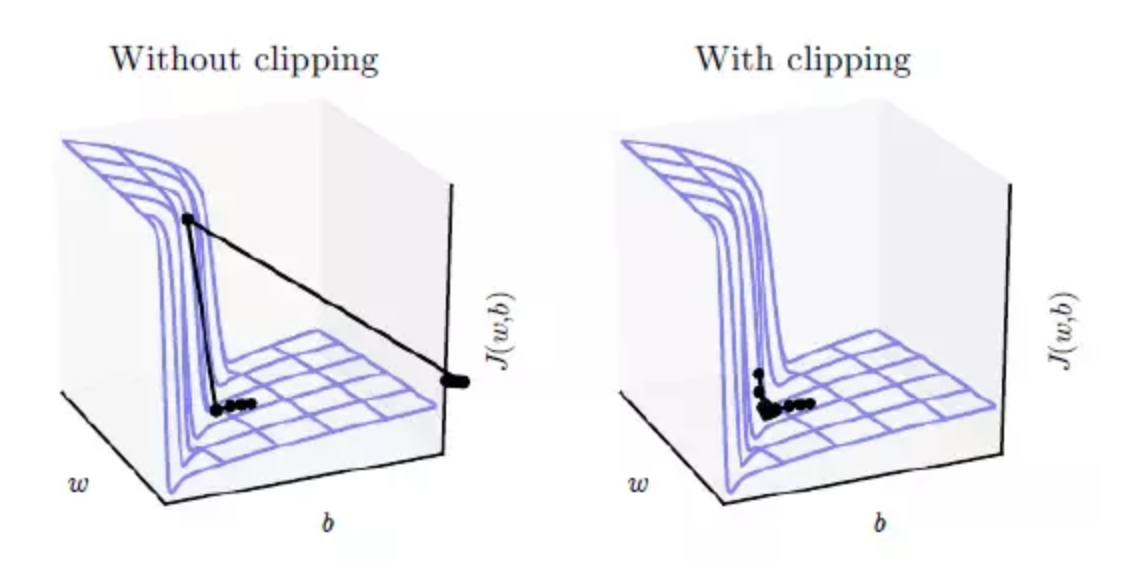 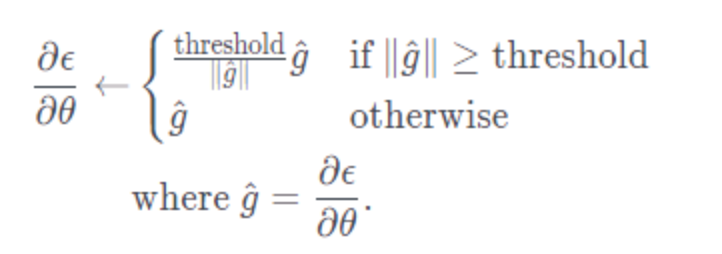 13
[Speaker Notes: Threshold: 임계치(사용자가 정하는 하이퍼파라미터)
Gradient가 임계치보다 츠면 gradient에 L2 norm을 취해 임계값과 나누는 방식]
8-5
Modeling
RNN 구현
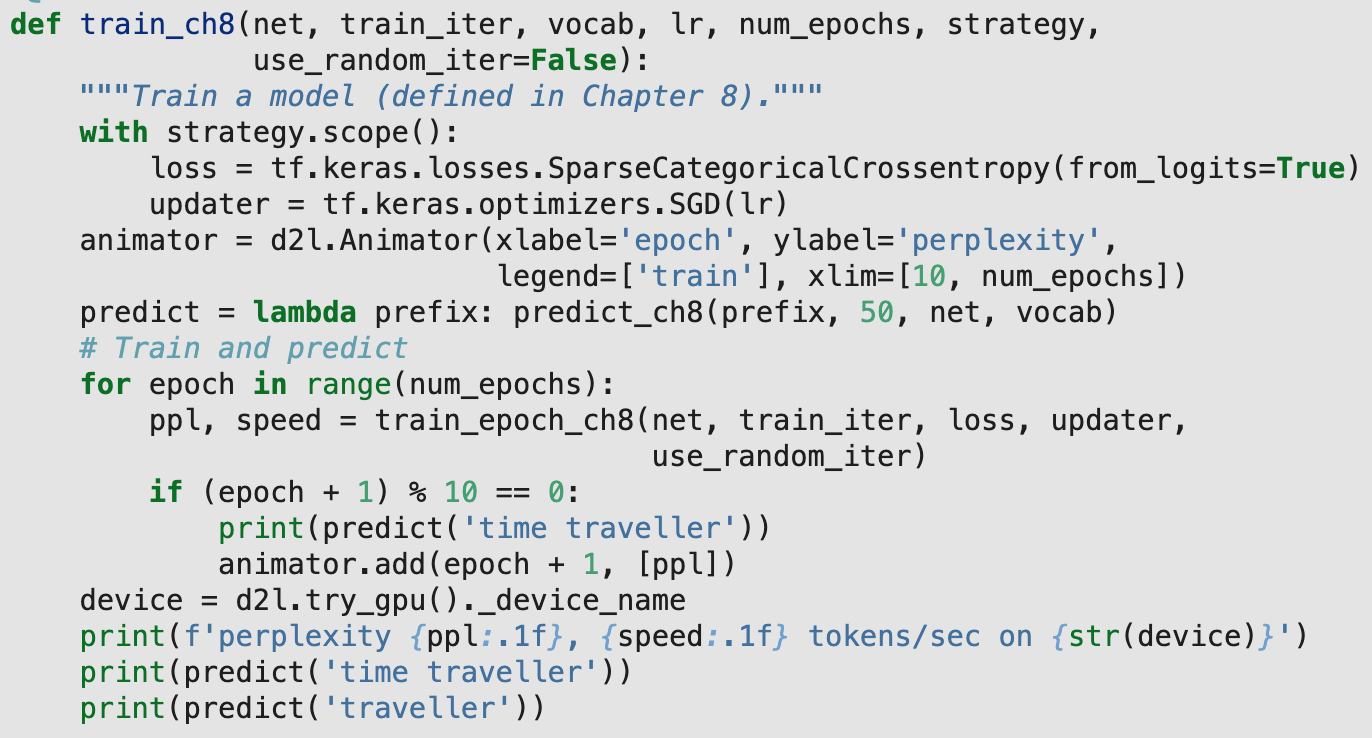 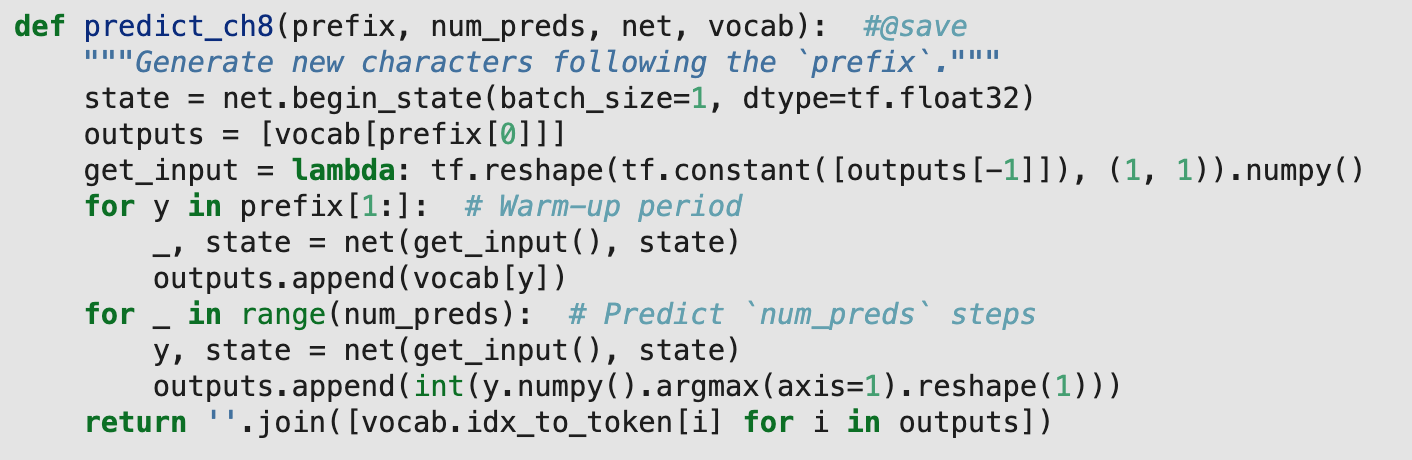 Hidden state를 다음 단계로 전달
예측
14
[Speaker Notes: Begin state ; 초기값지정 (초기화)
Warmup : 작은 learning late로 훈련을 시작해 점점 learning rate를 키워 배치크기를 크게 키워줌-> 큰 배치크기는 성능에 영향을 미치지 않고 훈련시간을 매우 단축시킴]
8-5
결과
RNN 구현
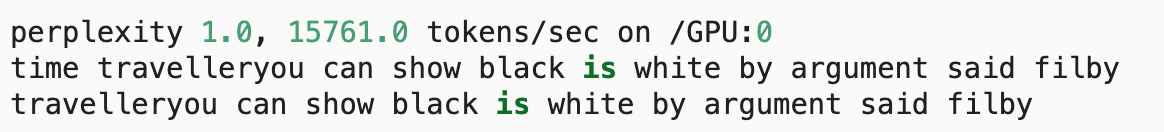 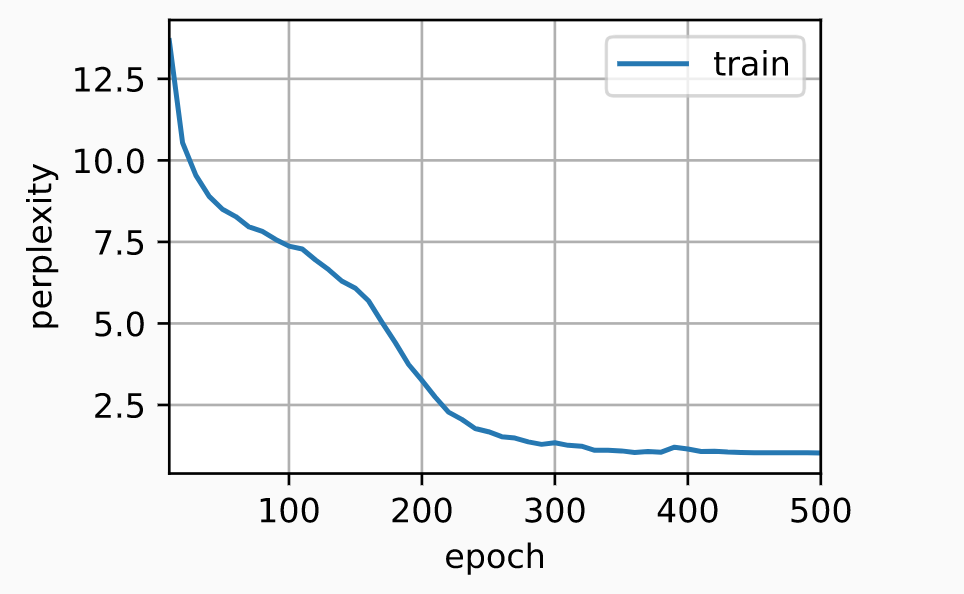 15
[Speaker Notes: Perplexity: 당황스러운 이라는 뜻으로 문장이 어색한 정도를 나타내는 내부척도, 값이 낮을수록 좋은모델]